Kuntien ja yritysten ilmastoyhteistyö
Yritysten resurssiviisaustyö
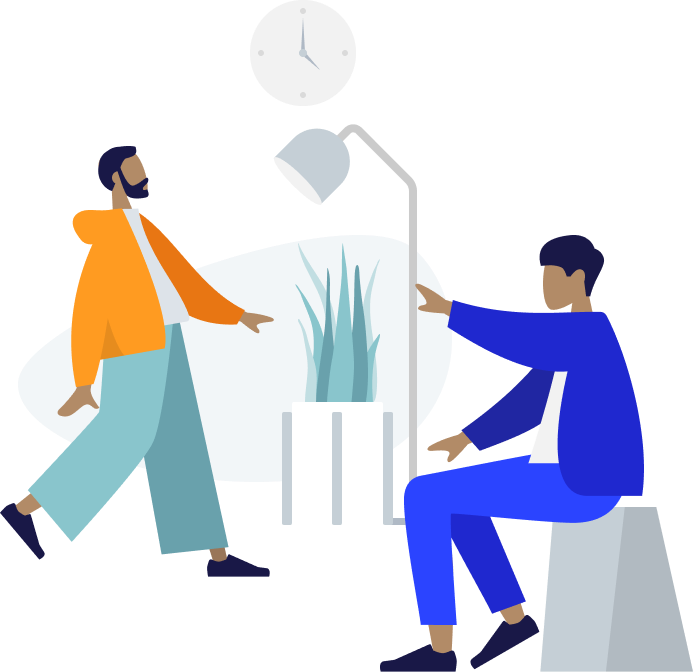 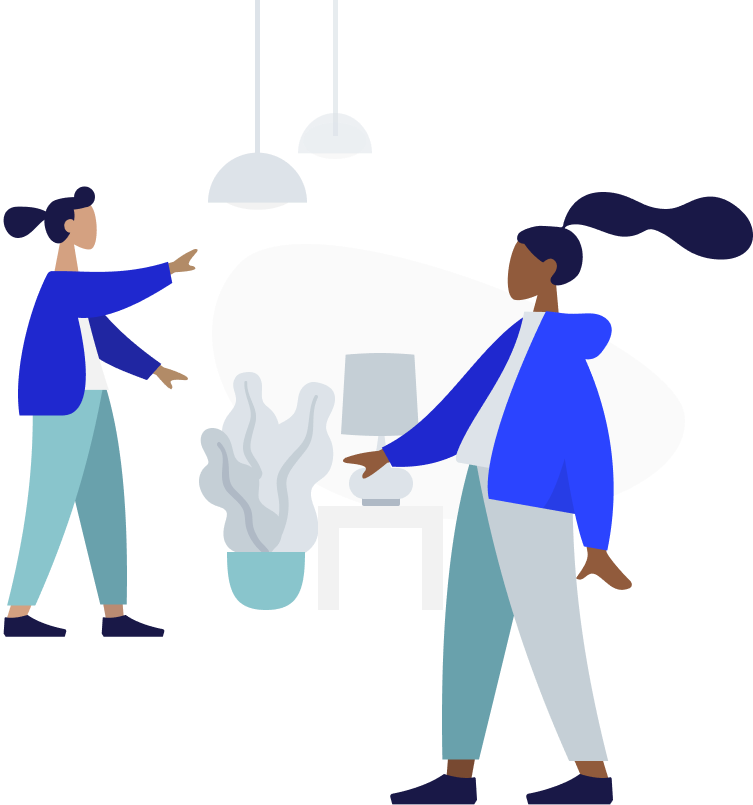 Ilmastotyön hyödyt yritykselle
2
Kilpailuetua
3
Vastuullisuutta ja brändietua
4
Yhteistyöverkosto
1
Taloudellisiasäästöjä
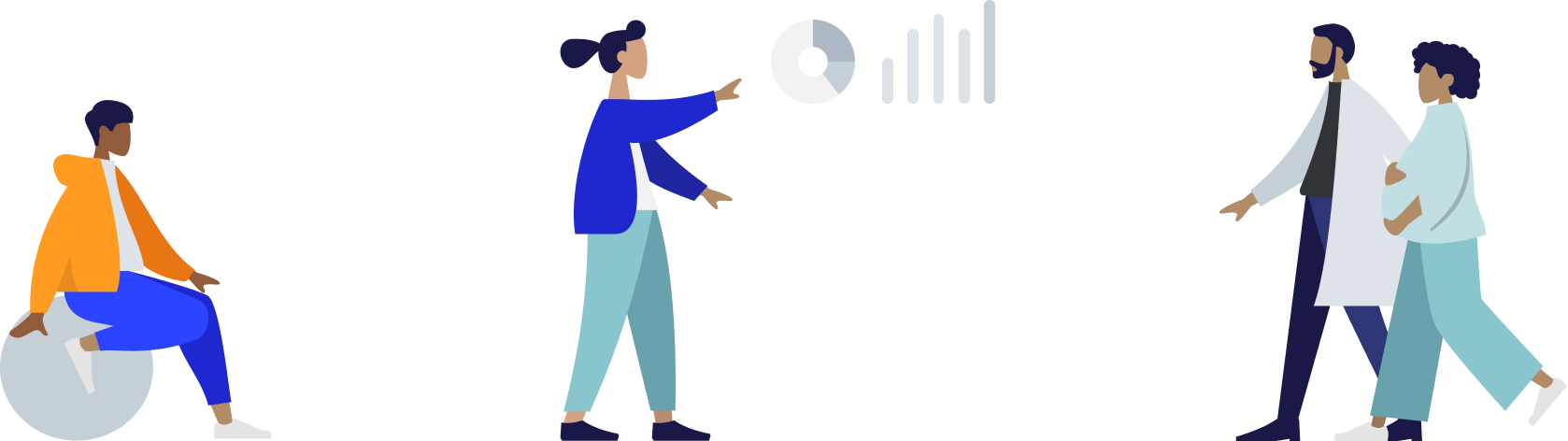 Ilmastotyön hyödyt yritykselle
2
Kilpailuetua
3
Vastuullisuutta ja brändietua
4
Yhteistyöverkosto
1
Taloudellisiasäästöjä
Energian ja materiaalien säästöt parantavat suoraan liiketoiminnan tulosta.
Kiertotalous muuttaa arvoketjuissa esiintyvät tehottomuudet ja hukan liiketoiminta- mahdollisuuksiksi.
Vastuullisuus on tärkeä arvo yrityksille. Kuluttajat vaativat myös ympäristöystävällisempiä tuotteita.
Resurssiviisaustyön ympärille voidaan rakentaa verkosto, jolta on mahdollisuus saada ideoita, ajantasaista tietoa, tietoa tuista ja mahdollisuuksista sekä kumppaneita vastuullisuustyön toteuttamiseksi.
Miksi ilmastotyö pitää aloittaa nyt?
Ilmastonmuutos haastaa yritykset ja koko yhteiskunnan uudella tavalla. Se muuttaa sekä kokonaisia toimialoja että yksittäisten yritysten toimintaa.
Asia koskettaa yhä konkreettisemmin jokaista yritystä.
Siihen voi mukautua passiivisesti tai vahvistamalla ympäristöosaamista niin, että saadaan kasvua ja kilpailuetua.
Ilmastonmuutos vaatii yrityksiltä investointeja sekä ilmastonmuutoksen hillintään että siihen sopeutumiseen.
Monet muutokset yhteiskunnassa vauhdittavat siirtymistä kohti kestäviä liiketoimintamalleja.
Kuluttajat vaativat ympäristöystävällisempiä tuotteita.
Brändit tekevät vapaaehtoisia vastuullisuuslupauksia.
Vastuullisesta sijoittamisesta on tulossa uusi normi.
Kestävään kehitykseen tähtäävä sääntely kasvaa jatkuvasti.
Kiertotalouden ja kestävän kehityksen mahdollistavat teknologiat kehittyvät koko ajan.
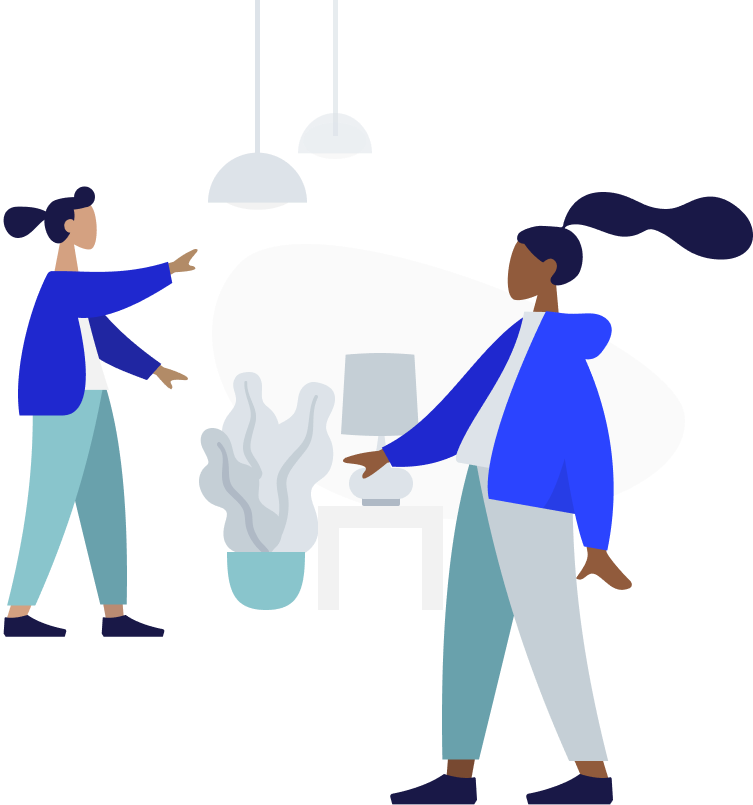 Hiilijalanjäljen pienentäminen
Resurssiviisaustyötä voidaan tehdä monella tavalla, omia päästöjä pienentämällä ja vaikuttamalla arvoketjun päästöihin. Sopiva lähestymistapa yritykselle määräytyy mm. yrityksen toimintatapojen ja ilmastotyön tavoitteiden mukaan.
Hiilijalanjäljellä tarkoitetaan yrityksen ja sen arvoketjun aiheuttamaa ilmastokuormitusta. Hiilikädenjäljellä taas tarkoitetaan niitä kasvihuonekaasujen vähennyksiä, jotka yritys saa toiminnallaan aikaan muualla yhteiskunnassa esim. tuotteidensa kautta.
Energia Sekä hankittu että itse tuotettu uusiutuvaa ja päästötön energia.

Raaka-aineet ja materiaalien käsittely Materiaalien käytön tehostaminen, kierrätettyjen materiaalien hyödyntäminen omassa toiminnassa sekä vähähiiliset raaka-aineet.

Tuotanto ja tilat Prosessin tehokkuus, energian ja materiaalien kulutuksen vähentäminen.

Liikenne ja logistiikka Ajoneuvojen, logistiikan ja työmatkaliikkumisen päästöihin vaikuttaminen.
Tuotteet ja palvelut Yhteiskunnan muiden toimijoiden päästöjen vähentämistä tukevien palveluiden ja tuotteiden kehittäminen eli hiilikädenjäljen kasvattaminen.

Kierrätys ja kiertotalous Prosessien, toiminnan ja tuotteiden suunnittelu kiertäviksi.

Hankinnat Ilmastovaikutusten vähennystoimet hankintakriteereissä ja ostetuissa palveluissa sekä hankintaketjujen läpinäkyvyys.

Tietoisuus Ilmasto-osaamisen ja tietoisuuden nosto koko arvoketjussa sekä vähäpäästöisten kulutus- ja käyttäytymistottumusten tukeminen.
Miten edetä: Ei aikaisempia toimia
KARTOITA Aluksi on hyödyllistä kartoittaa, mistä yritystoiminnan merkittävimmät päästöt syntyvät. Tarjolla on monia ilmaisia päästölaskureita, joiden avulla voit laskea toiminnan aiheuttamat päästöt ja arvioida päästövähennyspotentiaalin.
ASETA TAVOITTEET Kun lähtötilanne on selvillä, resurssiviisauden kehittämiselle on helpompaa asettaa sopivat tavoitteet ja miettiä toimenpiteet tavoitteiden saavuttamiseksi.
PK-yritys voi edistää vähähiilisyyttä kahta kautta: pienentämällä omia yritystoiminnasta aiheutuvia päästöjä tai kehittämällä ilmastoystävällisiä ratkaisuja asiakkaiden käyttöön.
Resurssiviisaustyön voi aloittaa ketterästi kevyillä kokeiluilla ja edetä systemaattiseen jatkuvaan toiminnan parantamiseen.
SUUNNITTELE miten asetettuihin tavoitteisiin päästään.
Muiden yritysten toteuttamista toimenpiteistä voi ottaa mallia ja kopioida parhaat ideat omaan käyttöön.
Määrittele toimenpiteet, aseta niille aikataulu, toteutustapa, vastuuhenkilöt ja tarvittavat investoinnit.
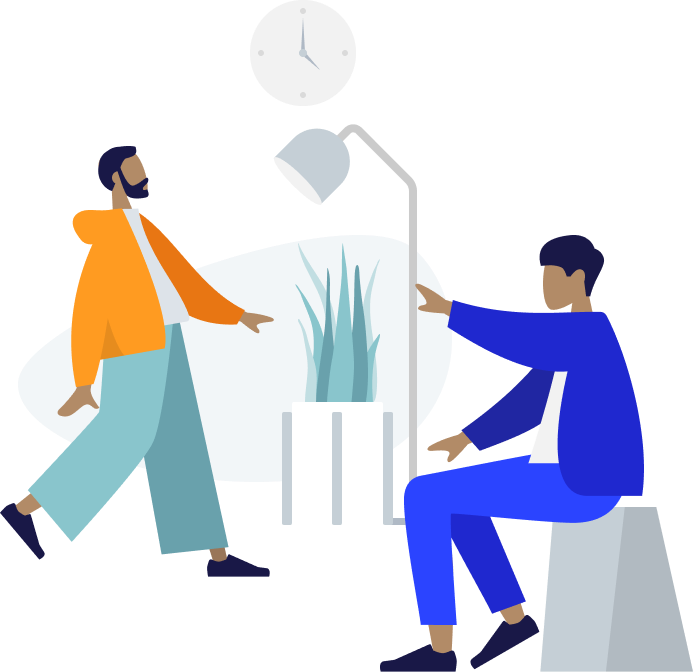 Miten edetä: Lähtötaso ja tavoitteet tiedossa
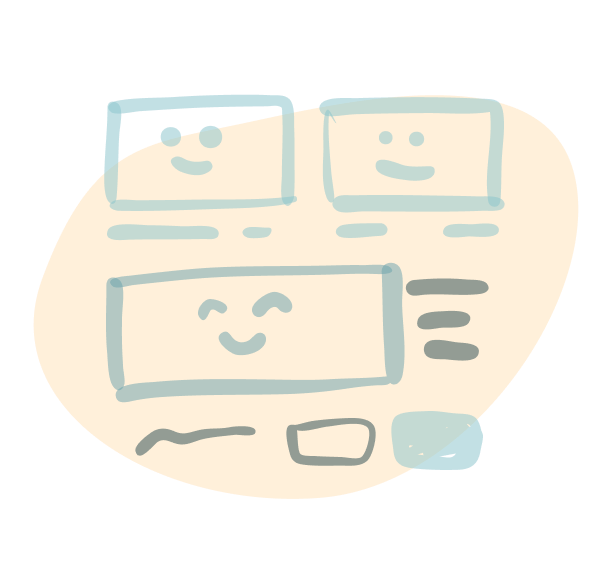 TOTEUTA TOIMENPITEITÄ Kun lähtötilanne on selvillä ja tavoitteet resurssiviisaudelle määritelty, kannattaa miettiä, mitä toimenpiteitä aiotaan toteuttaa ja mitä priorisoidaan.
Resurssiviisaustyö kannattaa pilkkoa riittävän pieniin osiin niin, että tavoitteet on mahdollista saavuttaa halutussa aikataulussa. 
Kaikilla osa-alueilla ei tarvitse olla yhtä kunnianhimoinen: rima kannattaa asettaa sen mukaan, mikä on olennaista liiketoiminnan ja sidosryhmien kannalta. Pienin mutta systemaattisin askelin yritys voi edetä kohti resurssiviisautta.
Aloittaa voi vähentämällä oman toiminnan päästöjä eri osa-alueilla ja sen jälkeen alkaa vasta suunnittelemaan liiketoiminnan kasvattamista ilmastotyön ja kertotalouden alueella. 
REIVI-SIVUSTOLLA on tietoa yritysten ilmastotyön mahdollisuuksista ja työkaluista.
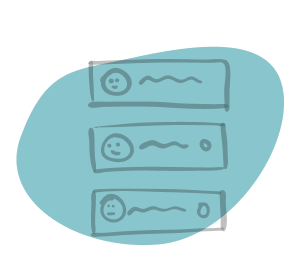 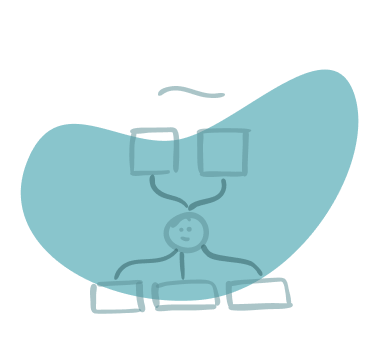 Miten edetä: Olemme jo aloittaneet ja haluamme edetä resurssiviisaustyössämme
KILPAILUETUA Kehitä uutta bisnestä ja käännä omien ilmastotekojesi hyödyt lisäarvoksi asiakkaillesi. Mahdollisuuksia liiketoiminnan kasvattamiseen voi lähteä kartoittamaan arvioimalla yrityksen bisnesmahdollisuuksia suhteessa omiin arvoihin ja päämääriin, globaaleihin megatrendeihin, lainsäädäntöön ja sidosryhmien vaatimuksiin.
Ilmastokysymysten edistämistä yrityksessä auttaa ilmastokysymysten sisällyttäminen osaksi yrityksen liiketoimintastrategiaa ja arvoja. 
Monesti pienimmät yritykset on vapautettu raskaista sääntelyvelvoitteista. Suurten yritysten päästövähennysvaatimukset heijastuvat kuitenkin epäsuorasti myös pk-yrityksiin tiukkoina vaatimuksina arvoketjussa toimiville yhteistyökumppaneille.
Ilmastovastuullisuus syntyy yhteistyössä samassa ekosysteemissä toimivien muiden yritysten kanssa.
Yrityksen kantama ympäristövastuu kiinnostaa korostetulla tavalla oman paikkakunnan kansalaisia, järjestöjä ja päättäjiä.
VIESTI ilmastoteoistasi ja vahvista yrityksesi brändiä ilmastobisneksen edelläkävijänä ja vastuullisena toimijana.
Olennaista ovat konkreettiset teot, saavutetut tulokset sekä aktiivinen viestiminen niistä.
REIVI-SIVUSTOLLA on tietoa mm. ilmastotyöstä viestimisestä.
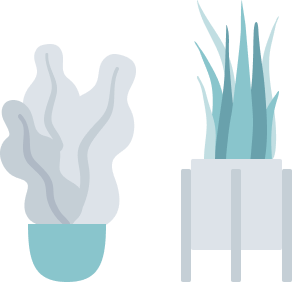 Kuntien ja yritysten ilmastoyhteistyö
Monissa kunnissa tehdään jo yhteistyötä ilmastoasioihin liittyen.
Tutustu seuraavien alueiden ilmastotyöhön; 
Etelä-Karjala
Ii
Joensuu
Keski-Suomi
Kuopio
Lahti
Seutukaupungit
Turku
Resurssiviisaiden yritysten ilmastoteot (Reivi) –jatkohankkeen on rahoittanut ympäristöministeriön Kuntien ilmastoratkaisut –ohjelma.
 Työn ovat toteuttaneet Motiva ja Syke.
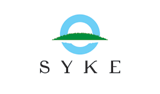 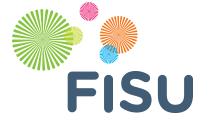 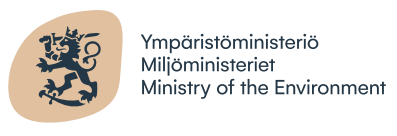 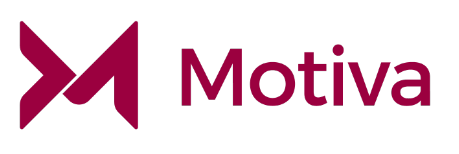